Figure 2. Screen shots showing excerpts of RobiNAs GUI. The left panel shows the experiment designer step that allows ...
Nucleic Acids Res, Volume 40, Issue W1, 1 July 2012, Pages W622–W627, https://doi.org/10.1093/nar/gks540
The content of this slide may be subject to copyright: please see the slide notes for details.
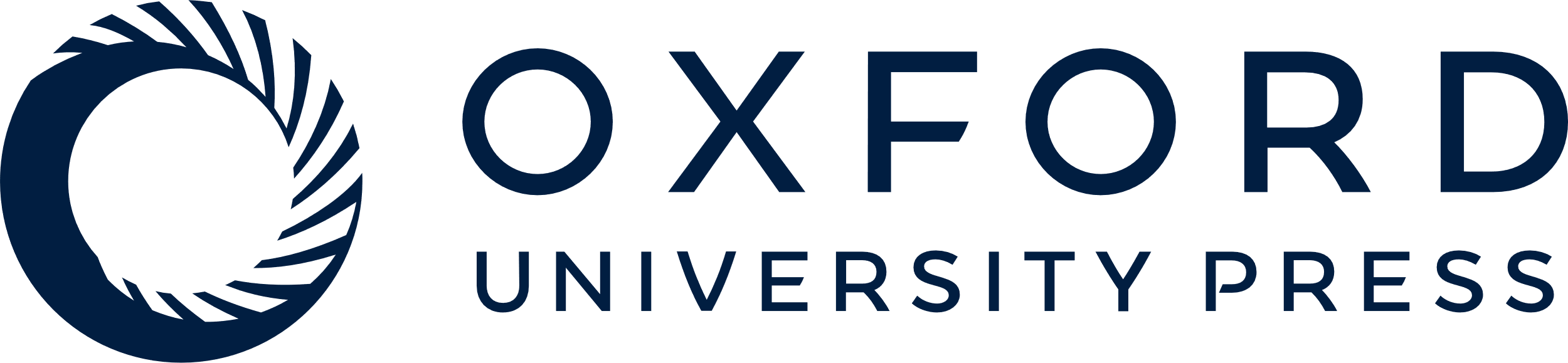 [Speaker Notes: Figure 2. Screen shots showing excerpts of RobiNAs GUI. The left panel shows the experiment designer step that allows the graphical definition of comparisons of interest. The middle panel illustrates the trimming pipeline setup. On the right side examples of quality check plots are shown. The panel shows a base call quality summary plot (upper left), positional base call frequencies (upper right), overall read quality distribution (lower left) and the positional K-mer enrichment plot (lower right).


Unless provided in the caption above, the following copyright applies to the content of this slide: © The Author(s) 2012. Published by Oxford University Press.This is an Open Access article distributed under the terms of the Creative Commons Attribution Non-Commercial License (http://creativecommons.org/licenses/by-nc/3.0), which permits unrestricted non-commercial use, distribution, and reproduction in any medium, provided the original work is properly cited.]